Soil Loss For Moody Creek, Idaho
CEE 6440 GIS in Water Resources
By: Ren Bagley
Outline
Background
Procedure
Results 
Discussion
Conclusion
Where is the Moody Creek watershed?
What is the significance of Soil loss in the Moody Creek watershed?
Moody Creek listed on the 303(d) list for Idaho.
Nutrient and Total Phosphorus is the reason for listing. 
The source of these contaminates is unknown.
Generally thought to be from soil erosion
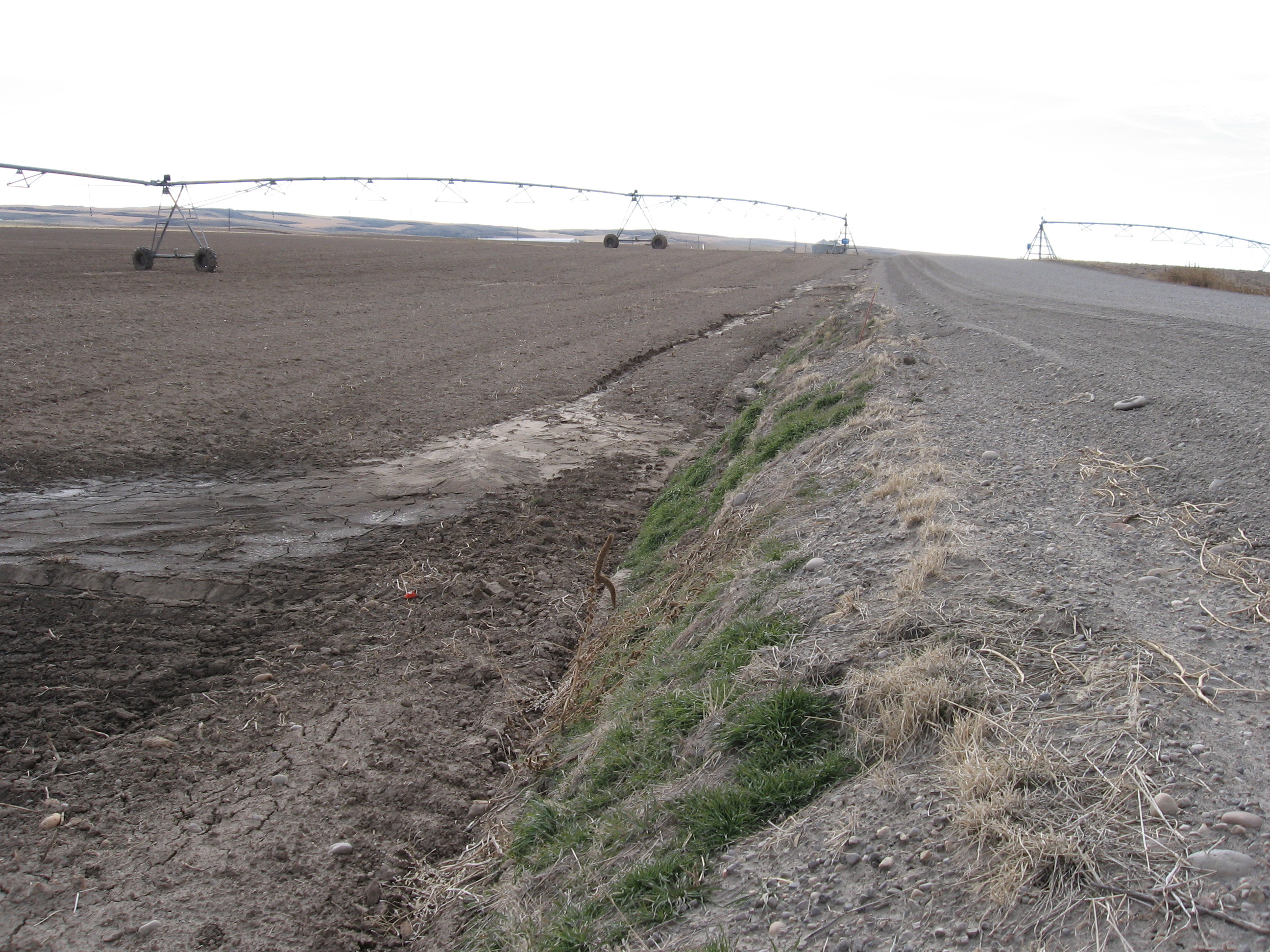 Procedures
Spatial data from Various Sites 
NHD Plus for Stream Network 
Land cover Data from Madison County GIS Department
DEM for the University of Idaho website
Soil Data from NRCS SSURGO
Procedures
Watershed Delineation
Drainage Density Comparison
Revised Universal Soil Loss equation Data 
Madison County NRCS
Drainage Density
Length of stream to area of Catchment
Measure of how well or poorly watershed is drained by Stream Channel
Drainage Density Comparison
Length=301.7 km 
Area=297.7 km2
Dd=1.01 km-1
Length=71.083 km 
Area=266.45 km2
Dd=0.26 km-1
Revised Universal Soil Loss Equation
A=R*K*L*S*C*P
A - annual soil loss (mass per area year)
R – erosivity factor (erosivity unit per area year)
K – Soil Erodiblity Factor (mass per erosivity unit)
L- Slope Length Factor (unitless)
S- Slope Steepness Factor (unitless)
C- Cover Management Factor (unitless)
P- Support Practice Factor (unitless)
RUSLE Factors
Results
Soil Erosion
Problems
Missing Revised Universal Soil Loss Erosion Factors
Still finding a way to validate results
Sources
Idaho Department of Environmental Quality http://www.deq.state.id.us/water/data_reports/surface_water/monitoring/integrated_report_2002_final_sec5.pdf
Madison County NRCS
USDA 
http://www.ars.usda.gov/sp2UserFiles/Place/64080510/RUSLE/RUSLE2_Science_Doc.pdf